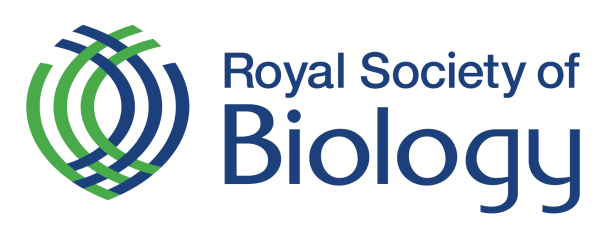 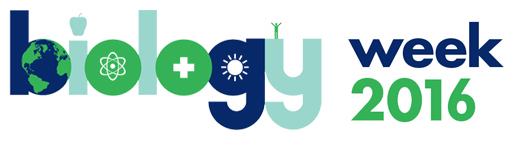 Biology Week 2016 QuizAges 13-15
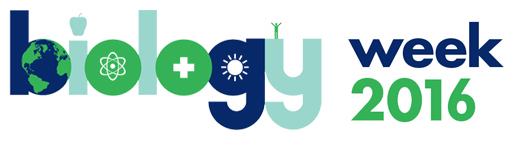 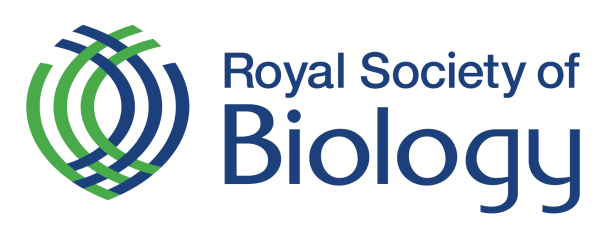 1. What is the scientific study of plants known as?
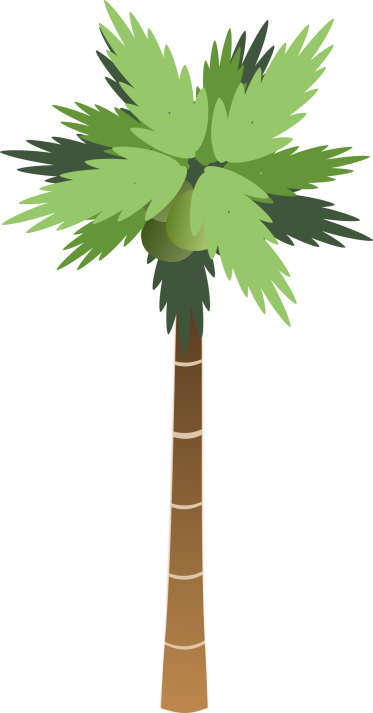 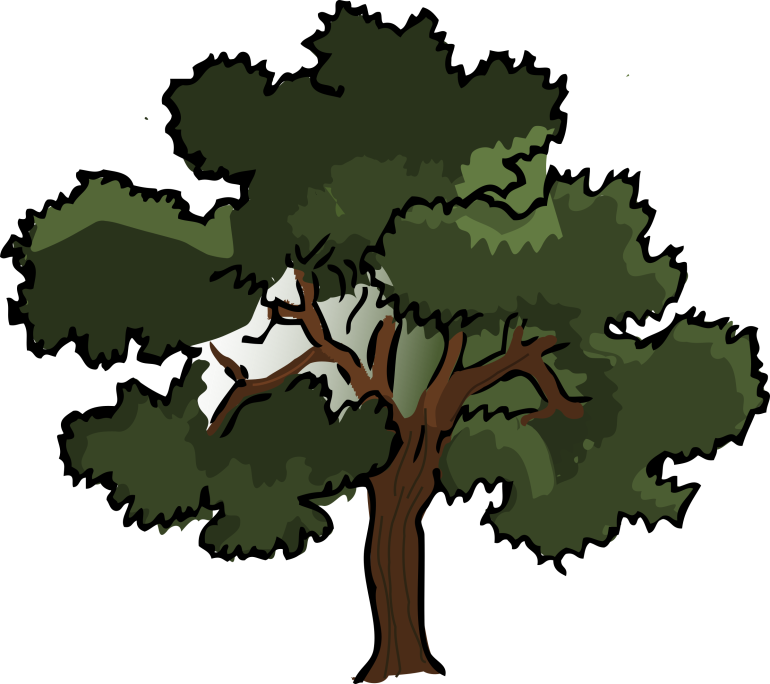 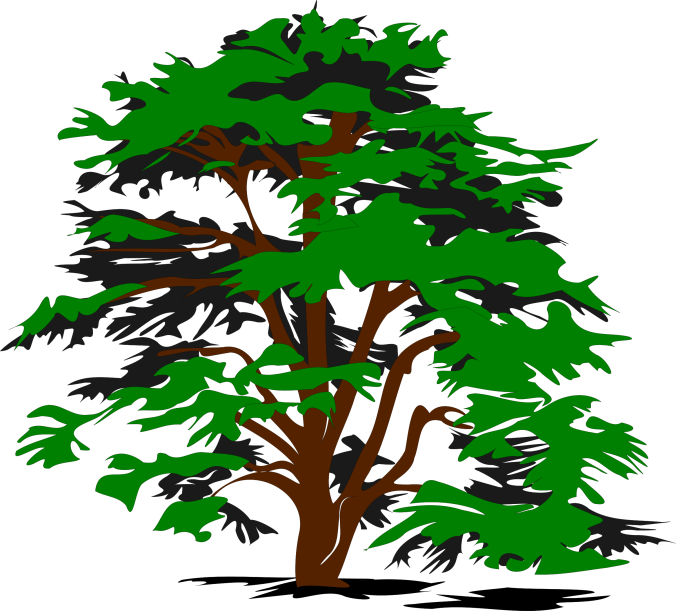 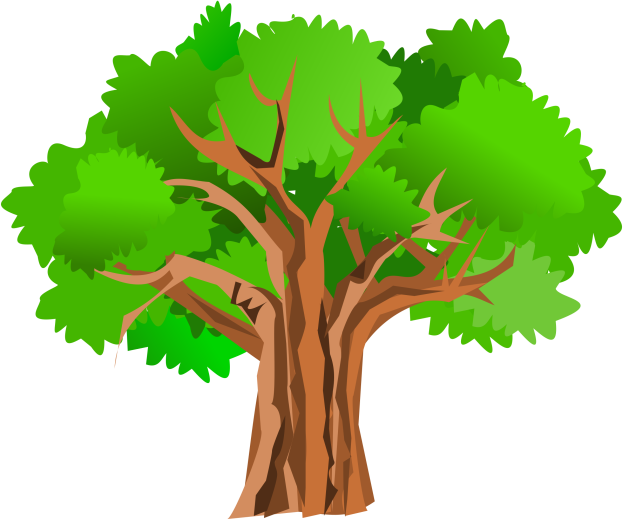 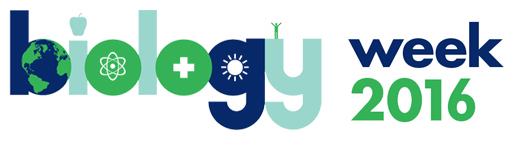 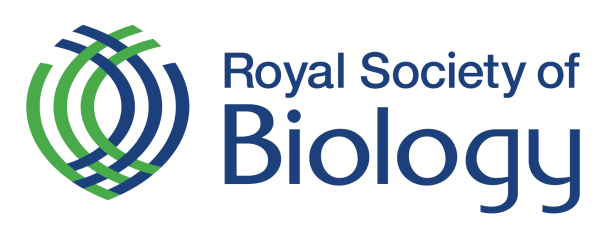 2. Which of the following cannot be seen under a light microscope?

Virus
Bacterium
Cell
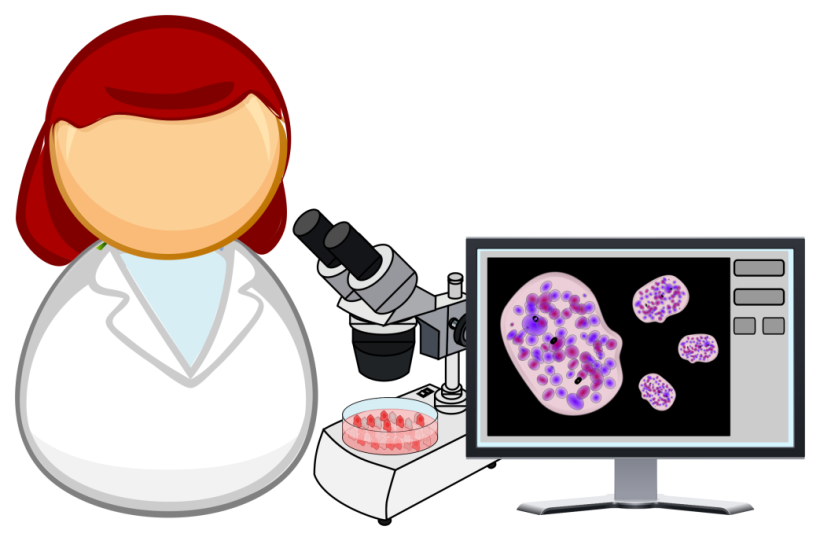 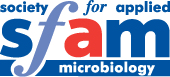 Question contributed by the Society for Applied Microbiology
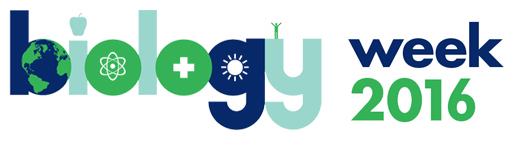 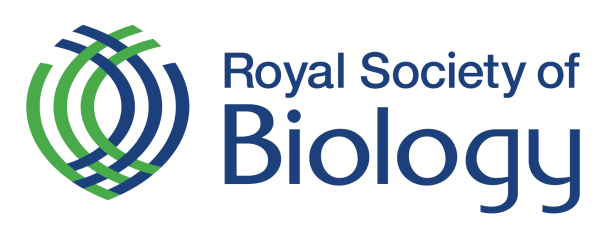 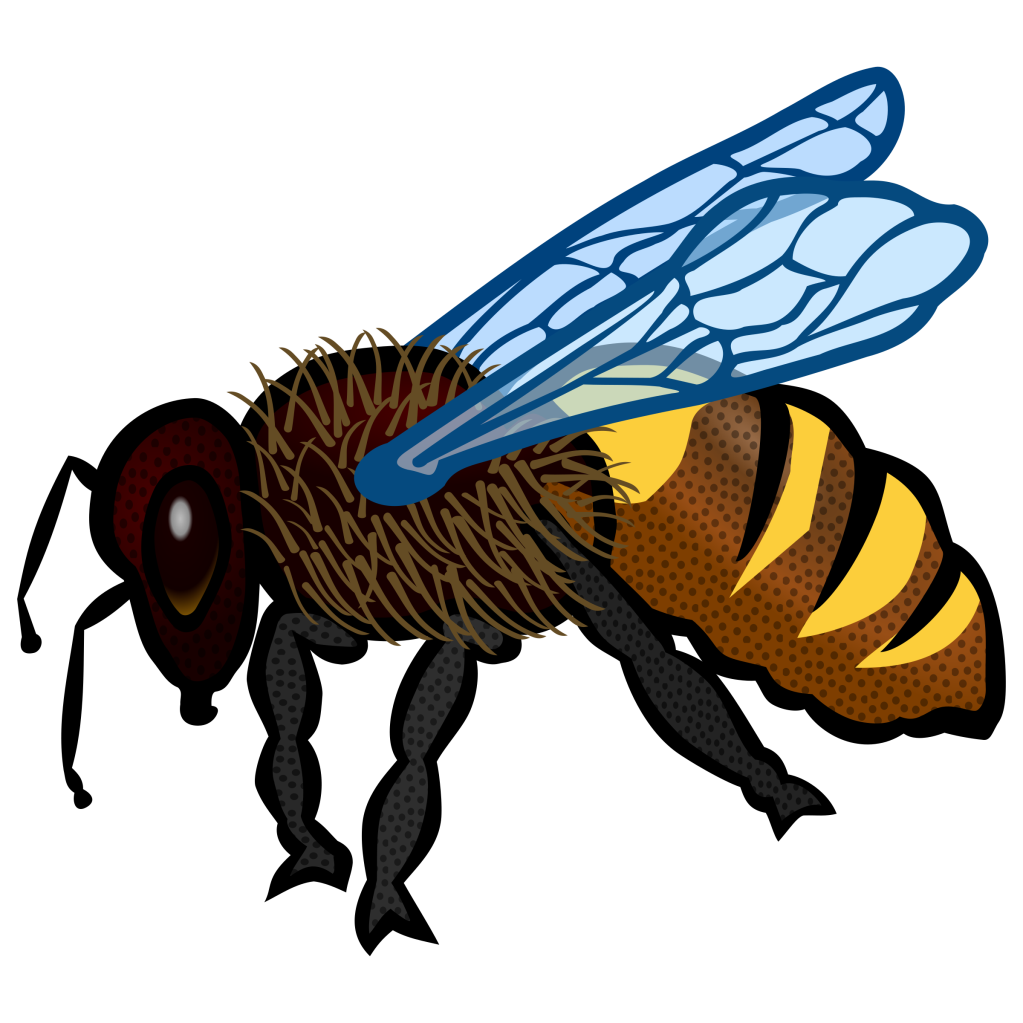 3. Can all bees sting?
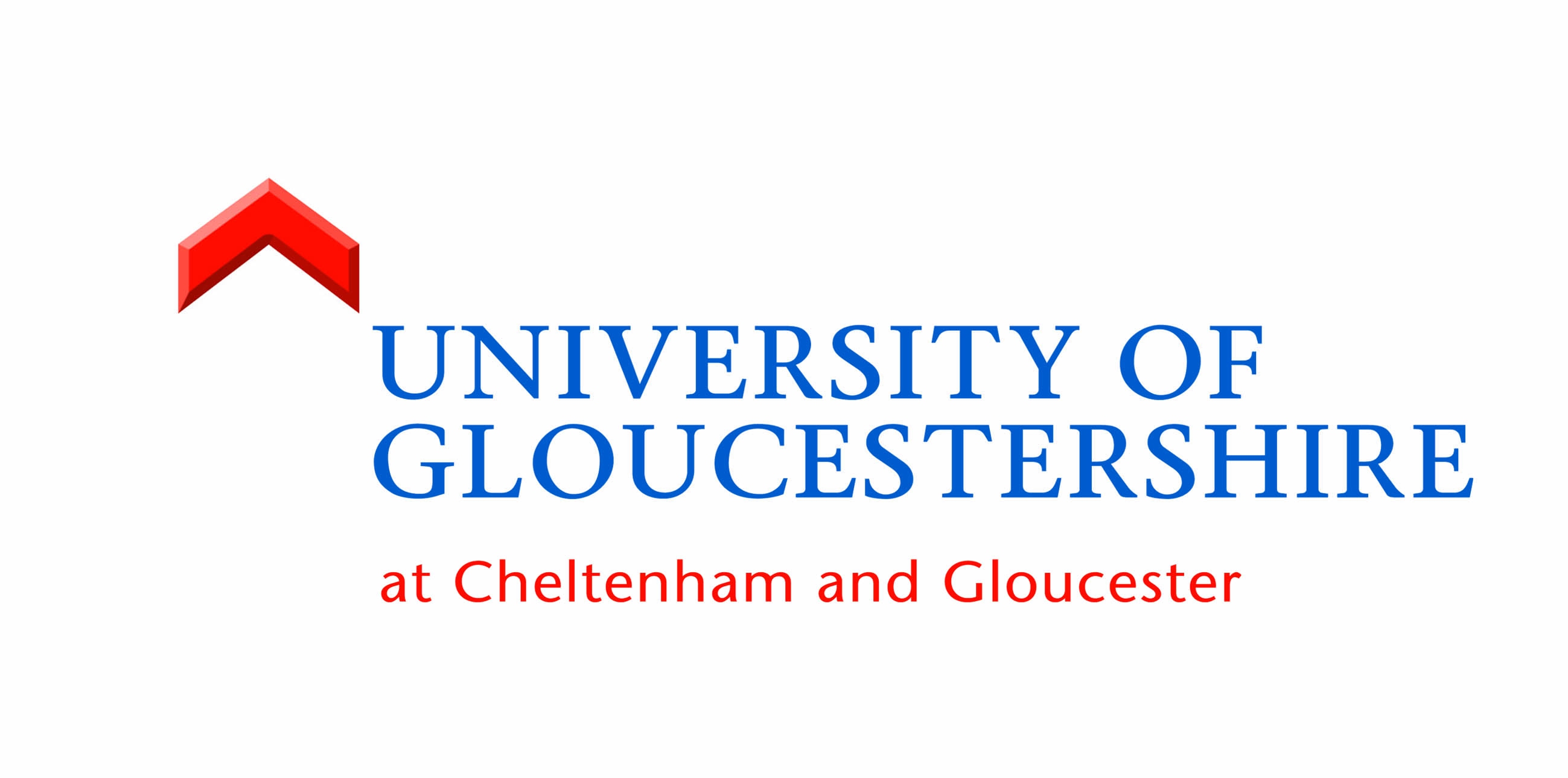 Question contributed by The University of Gloucestershire.
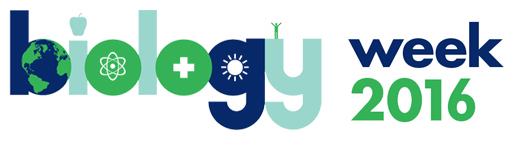 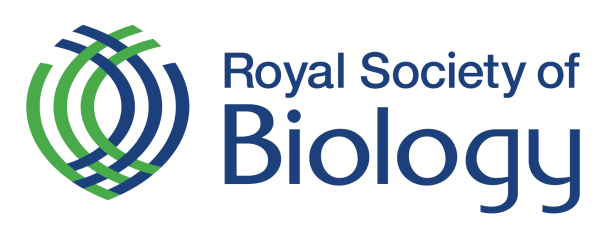 4. Who discovered penicillin and how?
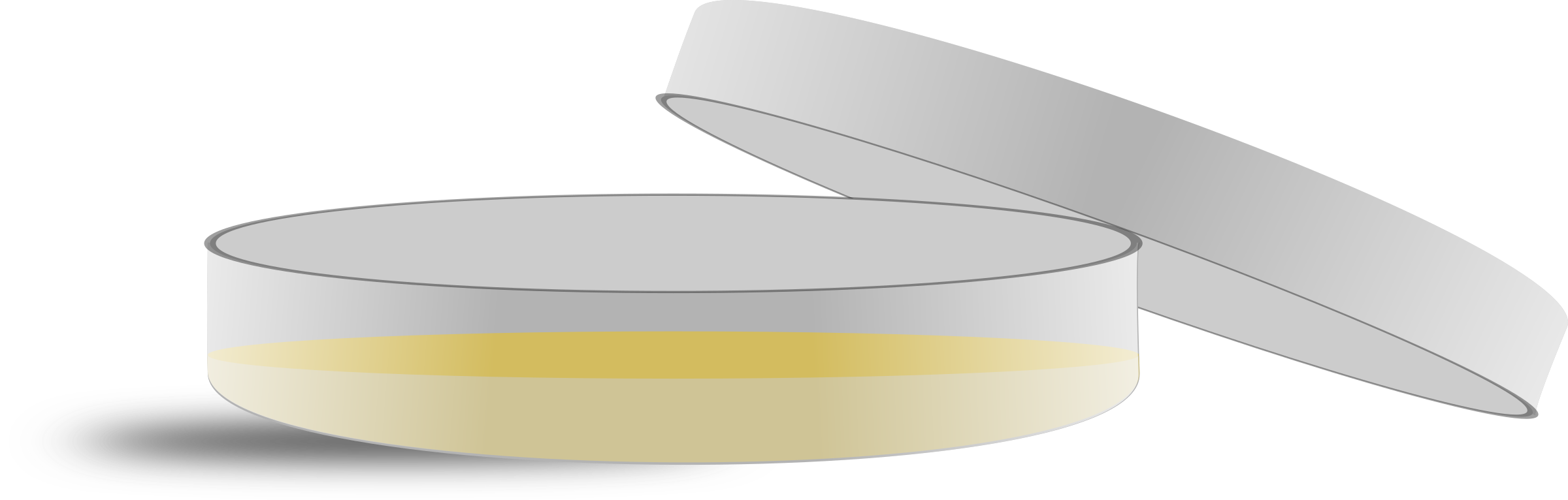 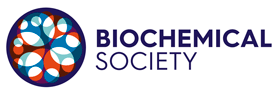 Question contributed by the Biochemical Society
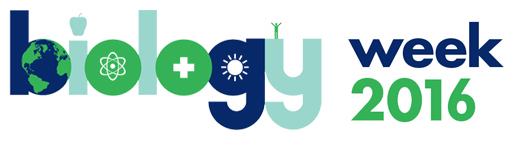 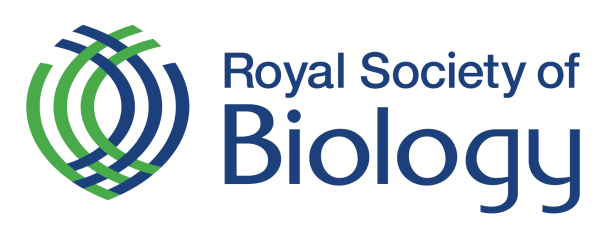 5. The trachea, lungs and diaphragm are part of which system?

Circulatory system
Respiratory system
Digestive system
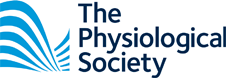 Question contributed by The Physiological Society
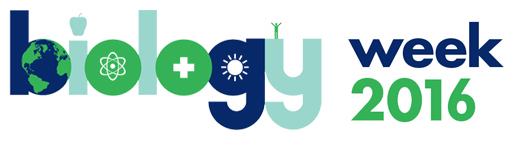 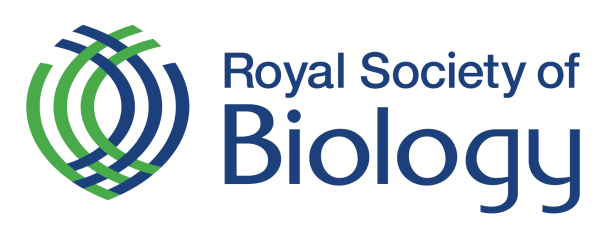 6. How many different species pollinate UK plants?

(A) 15
(B) 150
(C) 1500
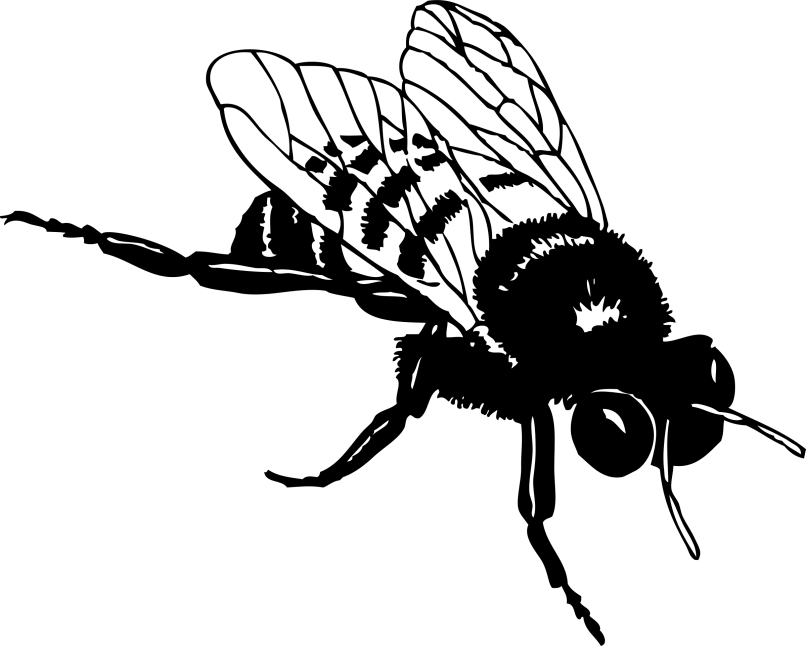 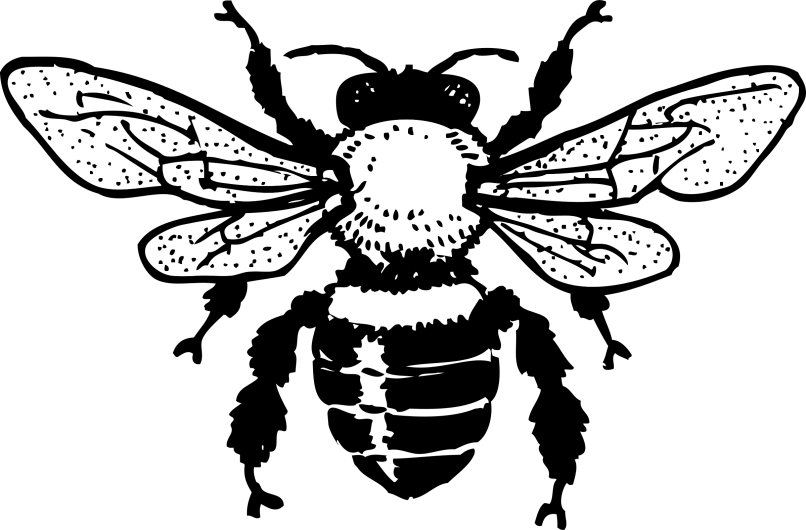 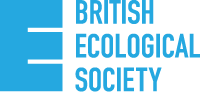 Question contributed by the British Ecological Society
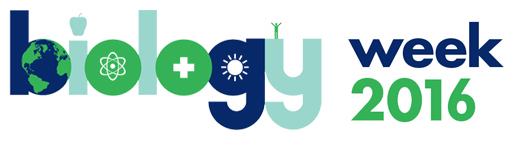 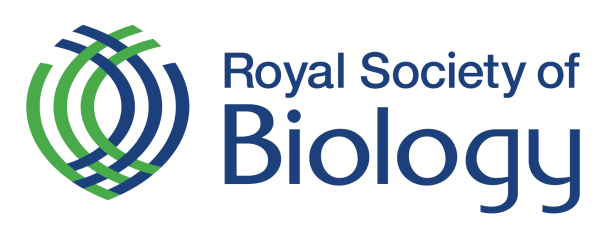 7. Bacteria are really ______, they are made of a ______ ______ . You can find bacteria ______. Some bacteria live inside you and don’t harm you. Examples of places they live include your ______ and your ______. Other bacteria are harmful. When they grow in places they shouldn’t, they cause ______. 

Fill in the gaps using the following words: intestines, cell, nose, small, everywhere, disease, single
(One mark for each correctly filled gap)
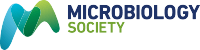 Question contributed by the Microbiology Society
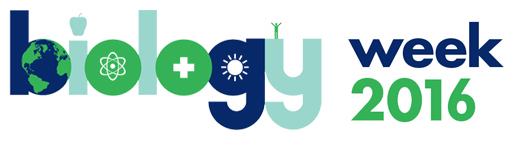 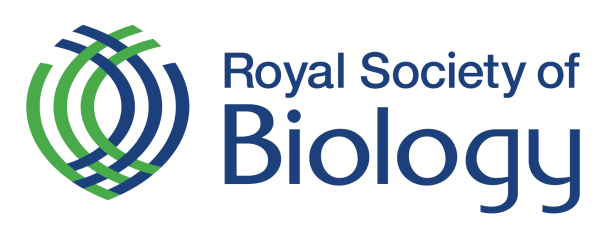 8. What percentage of a bacterial cell is water? 

70%
95%
50%
35%
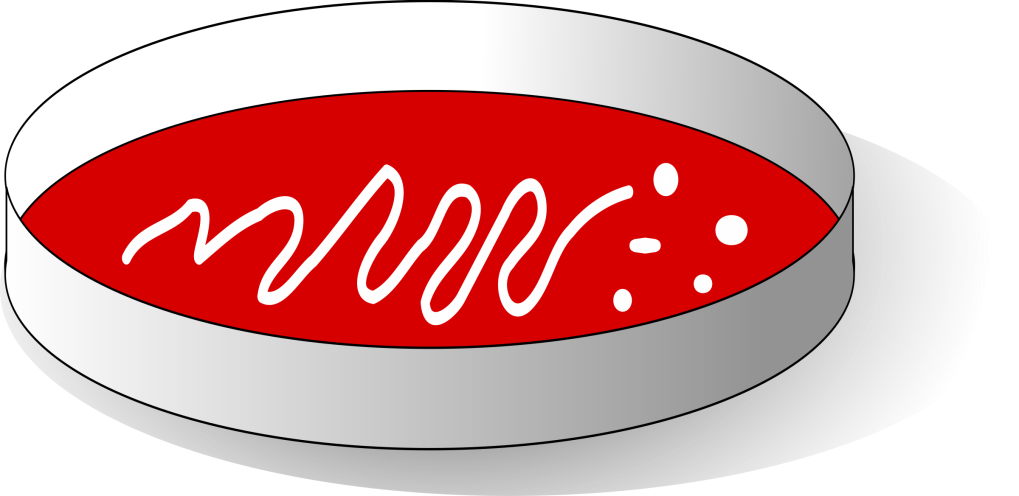 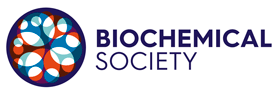 Question contributed by the Biochemical Society
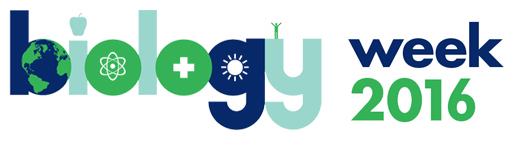 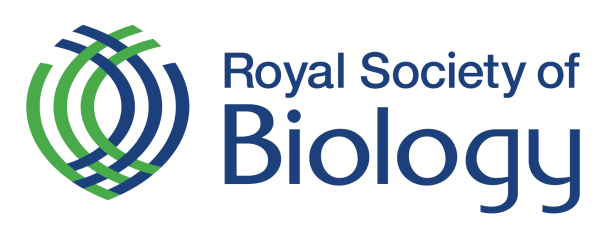 9. Approximately how much of our DNA is the same as that of a banana?

60%
70%
10%
25%
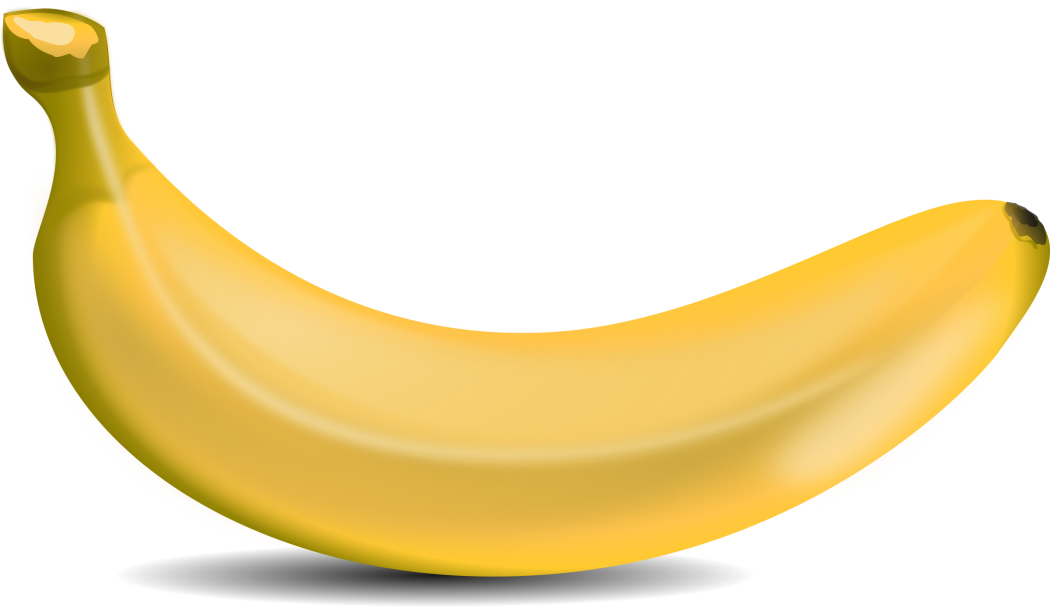 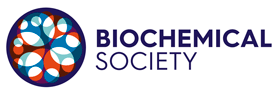 Question contributed by the Biochemical Society
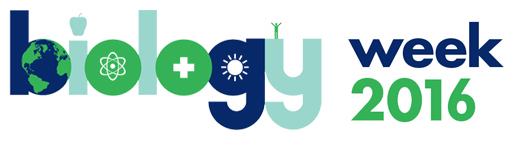 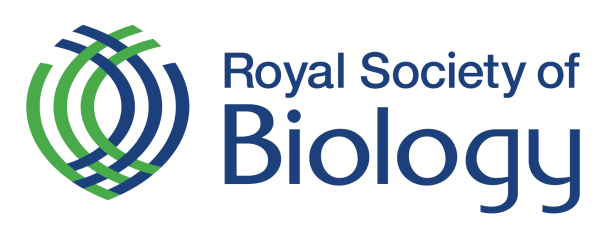 10. What is the normal internal temperature of the human body?

(A) 27°C
(B) 35°C
(C) 37°C
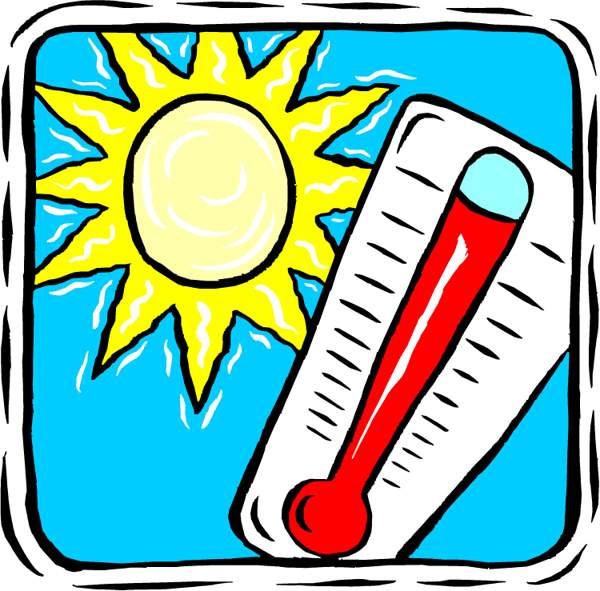 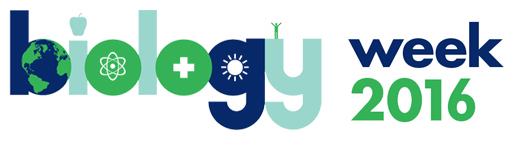 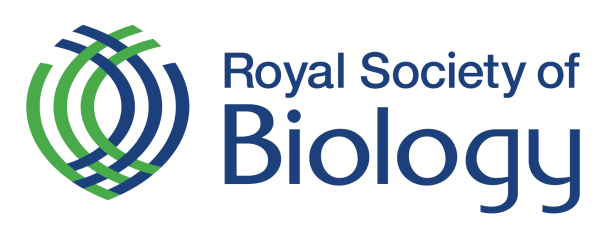 11. How old is the average English (common) oak tree when it produces its first acorns (i.e. reproduces)?

(A) 4 years
(B) 40 years
(C) 400 years
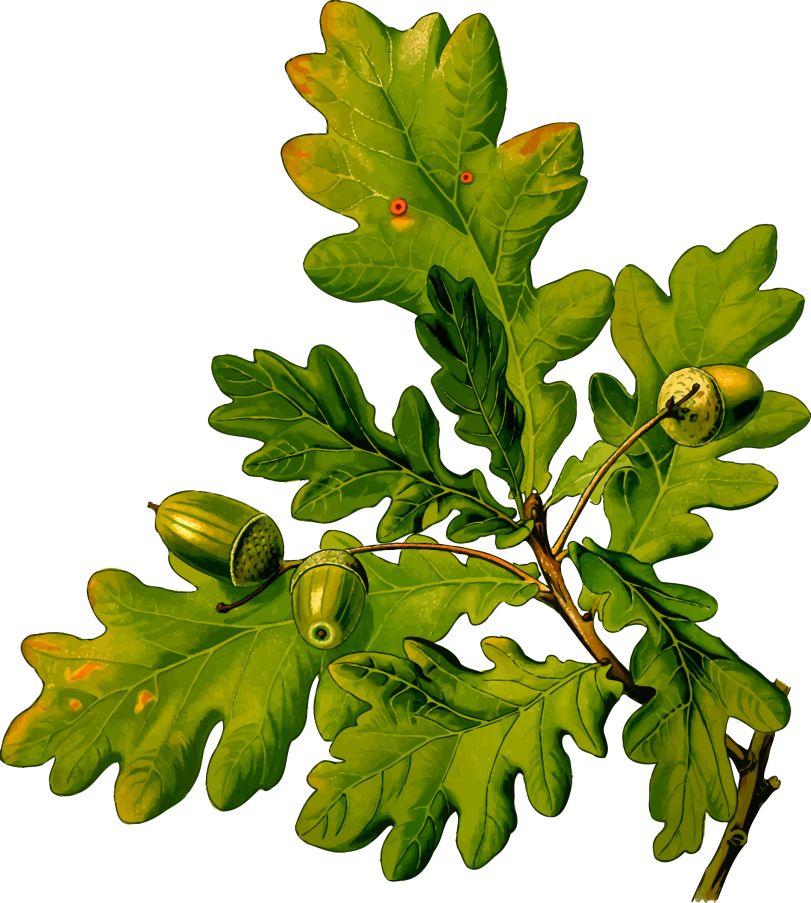 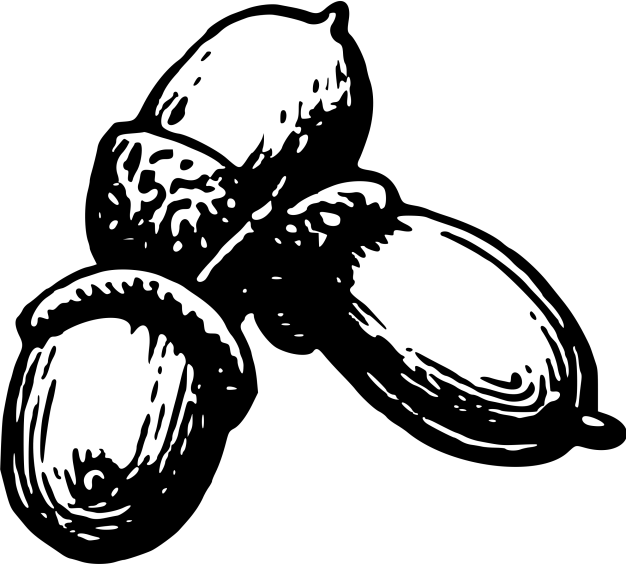 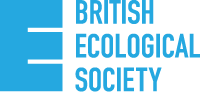 Question contributed by the British Ecological Society
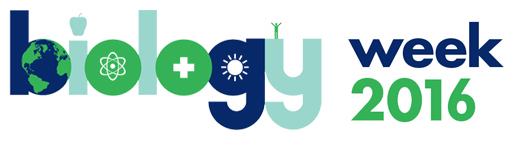 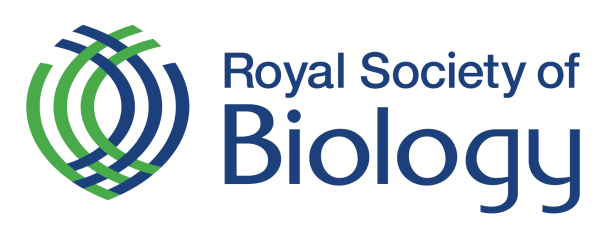 12. The thymus, spleen and lymph nodes are components of the:

Digestive system
Cardiac system
Immune system
Reproductive system
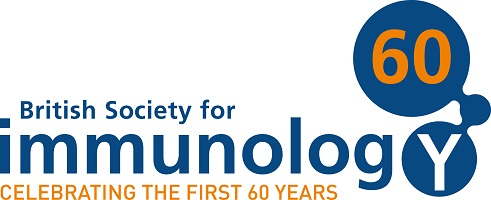 Question contributed by the British Society for Immunology
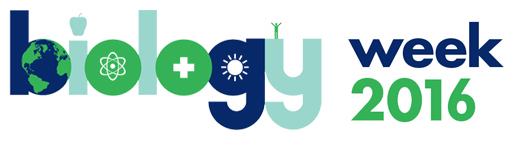 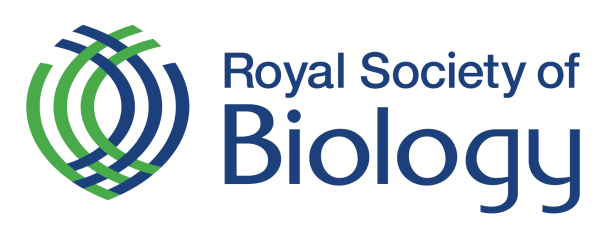 13. What is the lifespan of a starfish?

(A) 0-3 years
(B) 3-10 years
(C) 10-30 years
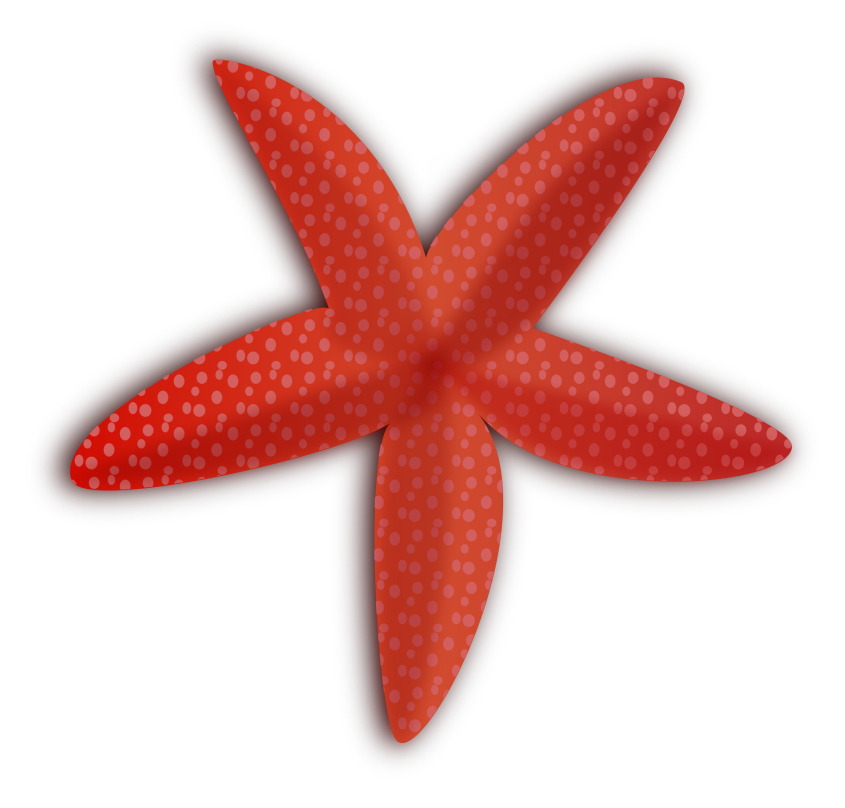 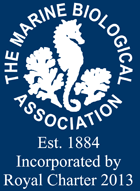 Question contributed by the Marine Biological Association
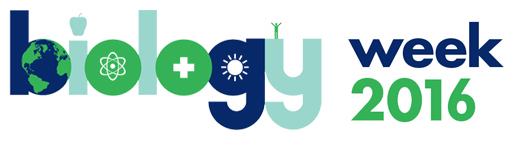 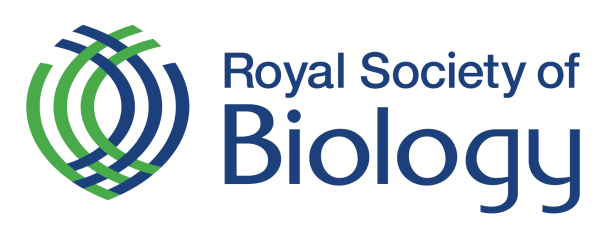 14. Which ventricle of the heart is larger and why?
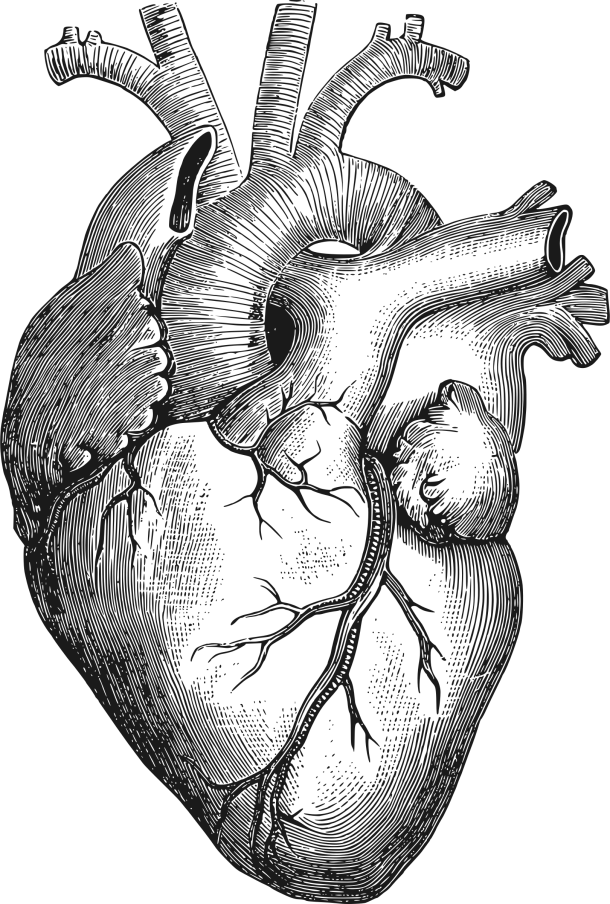 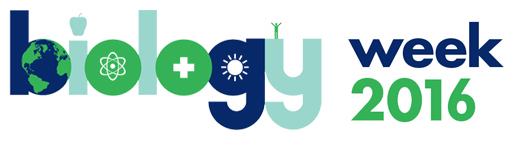 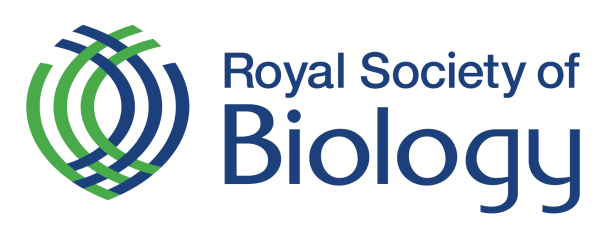 15. Which organelles in animal cells have DNA?

Nucleus and mitochondria
Chloroplasts and mitochondria
Endoplasmic reticulum and nucleus
Endoplasmic reticulum, nucleus and mitochondria
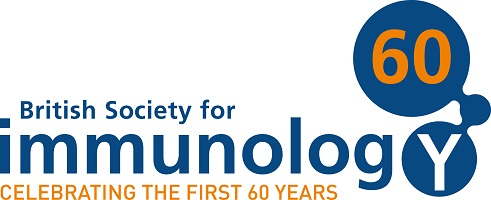 Question contributed by the British Society for Immunology
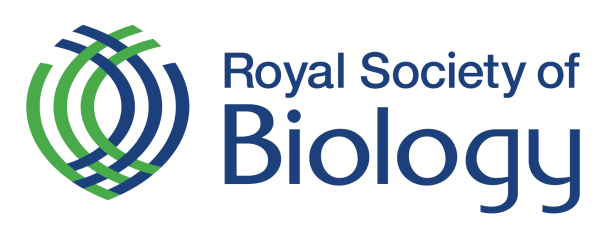 21
How did you do?
Follow us on Twitter @RoyalSocBio tweet #BiologyWeek 

Find us on Facebook too!

Love biology? Interested in becoming a member?
Email membership@rsb.org.uk

Thank you for helping us celebrate Biology Week 2016!
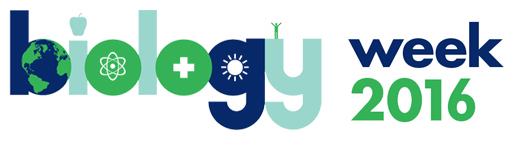